КРАСНОЯРСК online
город на ладони
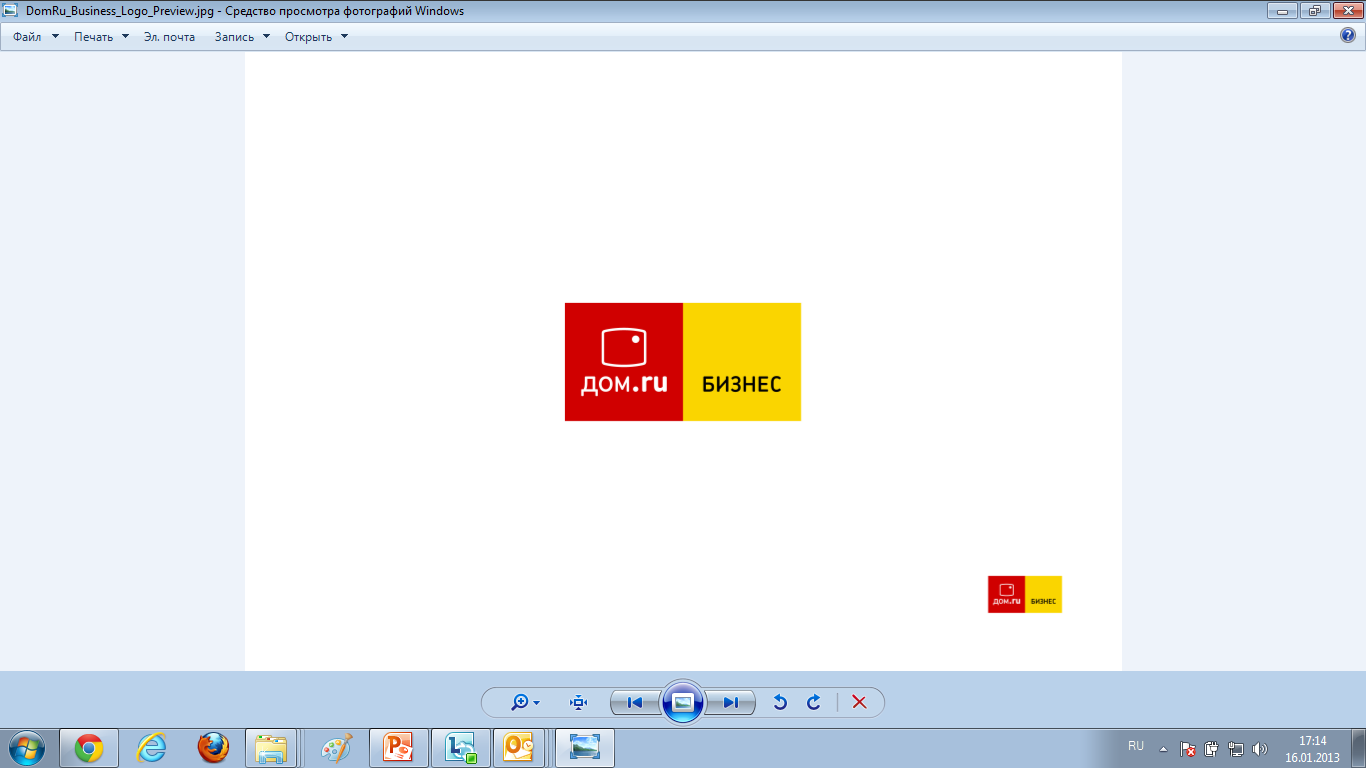 Красноярск online – это проект, который покажет весь город как на ладони 
в режиме online
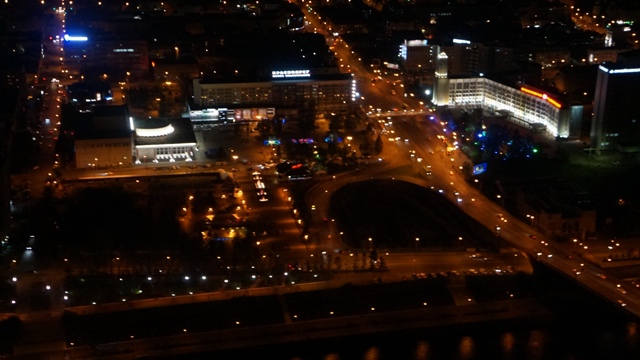 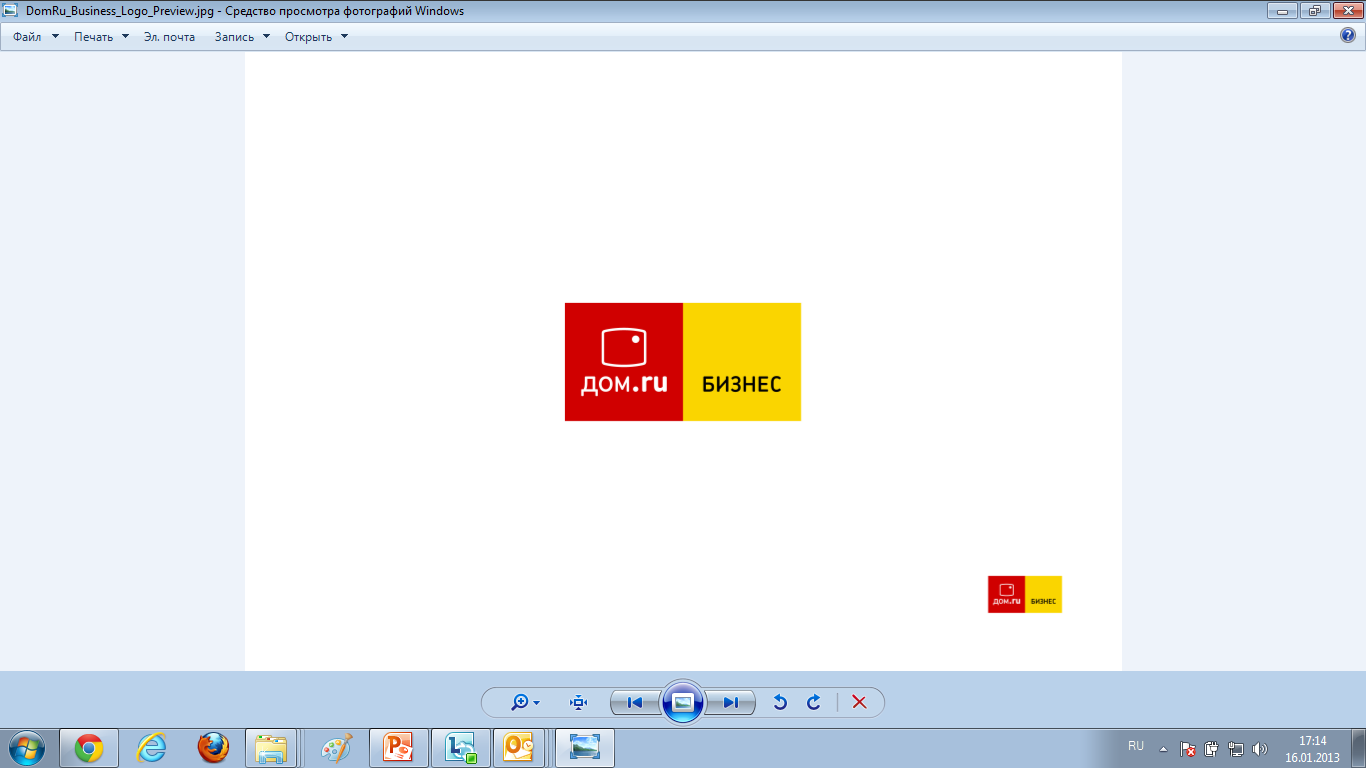 2
Красноярск online
Цели и возможности проекта Красноярск online
Безопасность
Контроль
Развитие инфраструктуры города
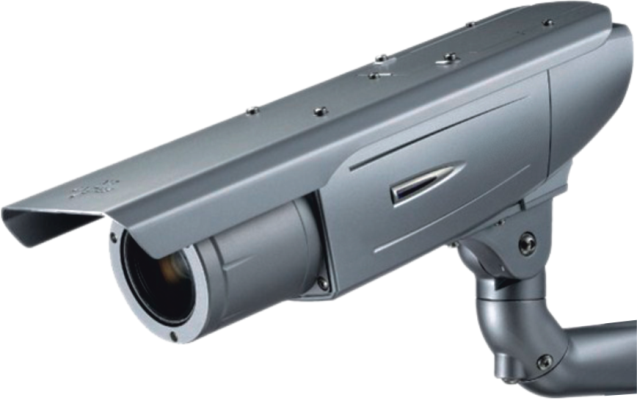 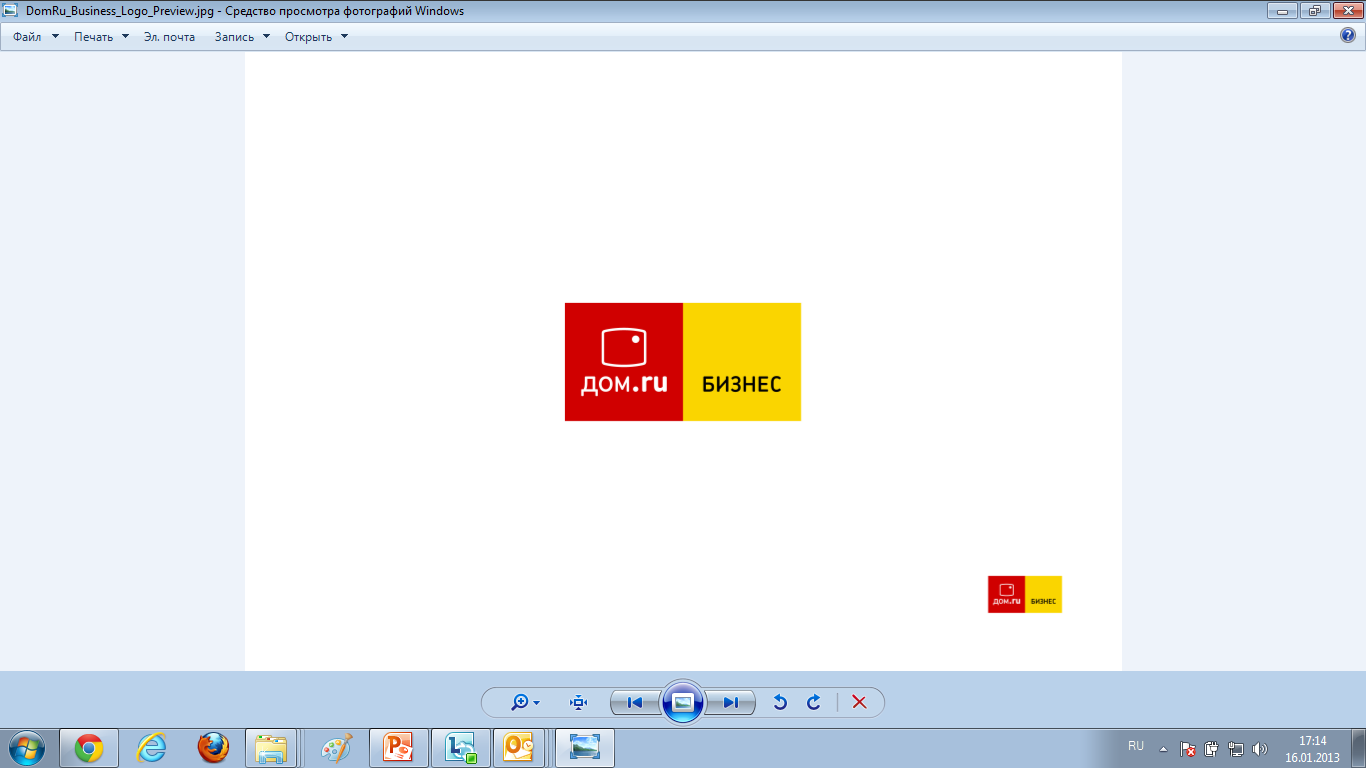 3
Красноярск online
Проект Красноярск online – уникальный проект, не имеющий аналогов в регионе
В рамках реализации проекта будут решены главные задачи:

Предоставление всей архитектуры проекта одним ответственным лицом. 

Обеспечение бесперебойной работы канала связи, необходимого для работ камер
и для отправки записей в хранение на удаленный сервер с большой емкостью.

3. Обслуживание виртуального сервиса, позволяющего работать с архивом, смотреть
записи и настраивать дополнительные функции через интернет из любой точки мира.
Хранение записей в архиве 30 дней.
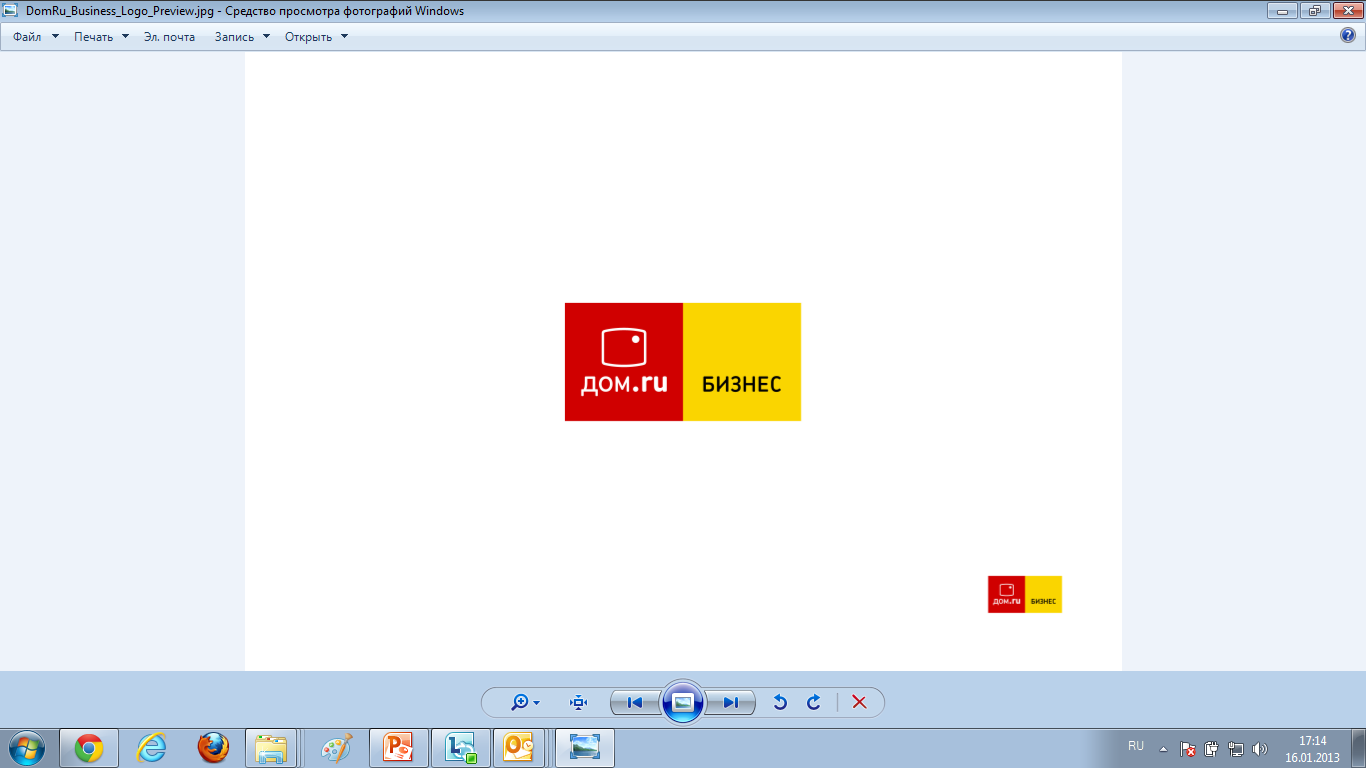 4
Красноярск online
БЕЗОПАСНОСТЬ
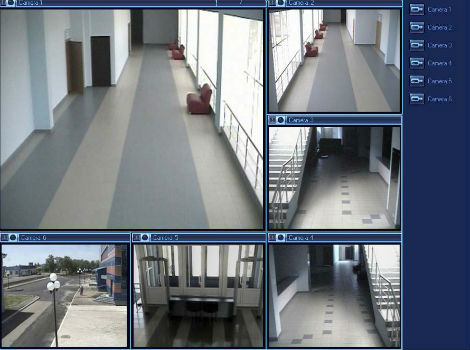 Наблюдение за объектами, 
прилегающей территорией, дорогами
и магистралями

2. Интеллектуальные сервисы
детектирования: широкий спектр 
возможностей

3. Хранение видеоархива, 
оперативный 
просмотр записей и живой картинки
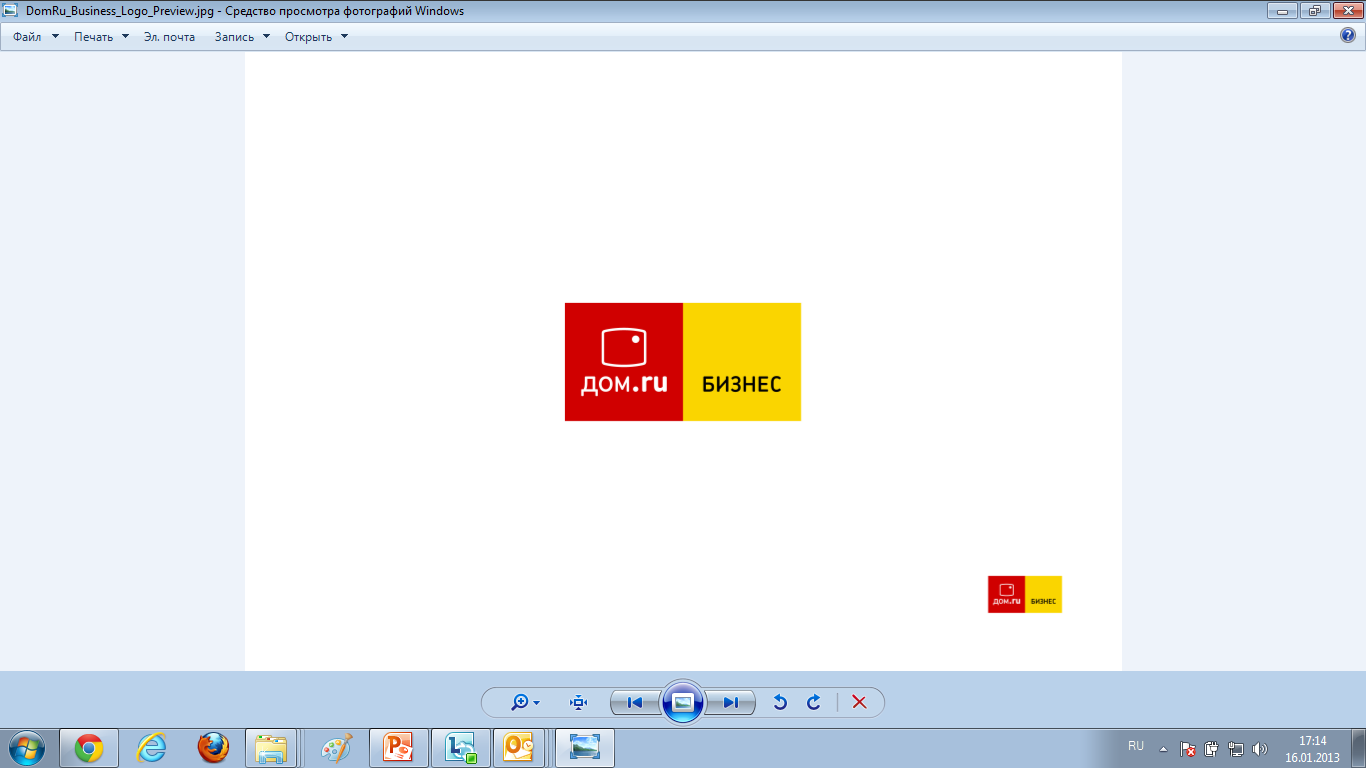 5
Красноярск online
КОНТРОЛЬ
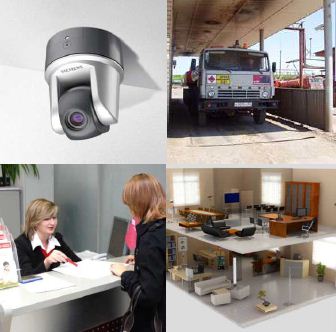 Интеллектуальные сервисы, которые
сами считают нужные данные и 
предоставляют информацию в виде 
графиков

2. Возможности трансляции живой записи
на сайте 
(например, строительство объекта)

3. Записи и настройки доступны 
ответственному лицу 24 часа 7 дней в 
неделю в любой точке мира
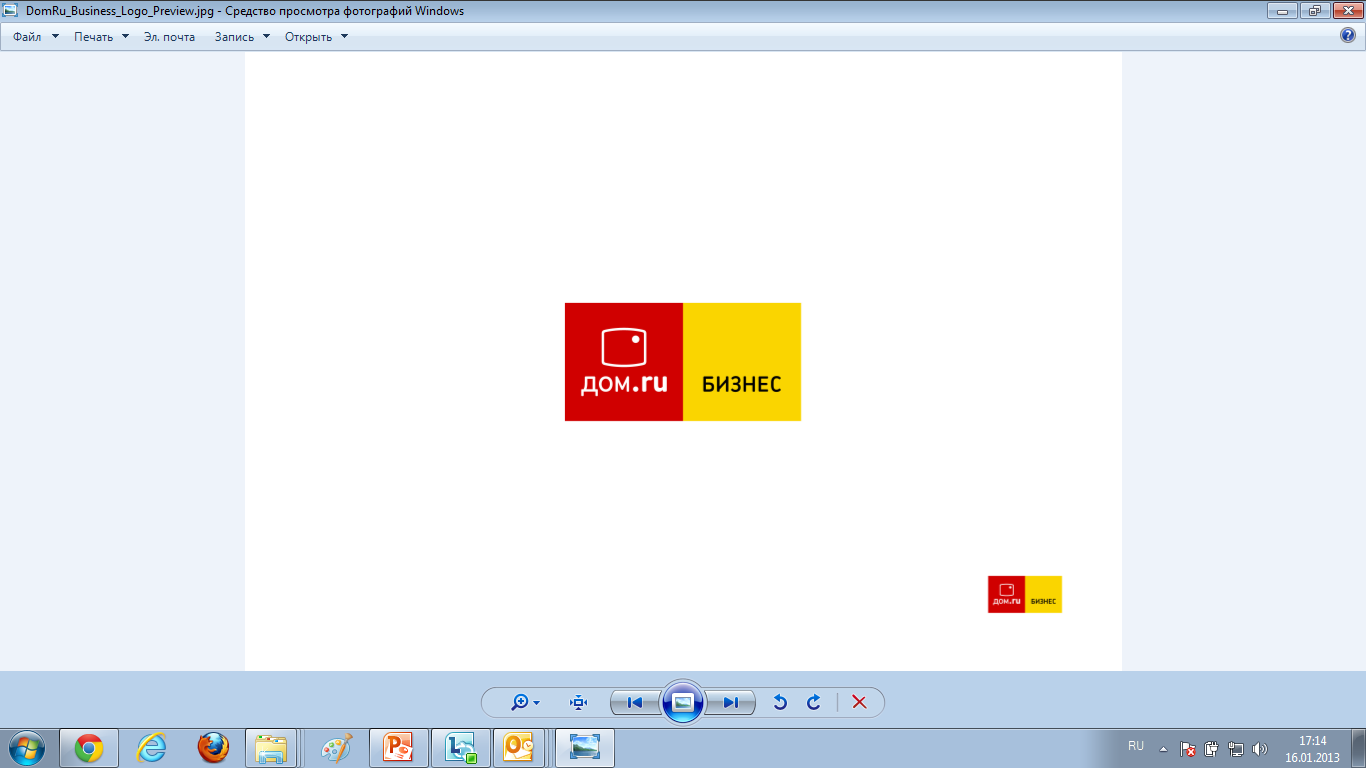 6
Красноярск online
РАЗВИТИЕ ГОРОДА
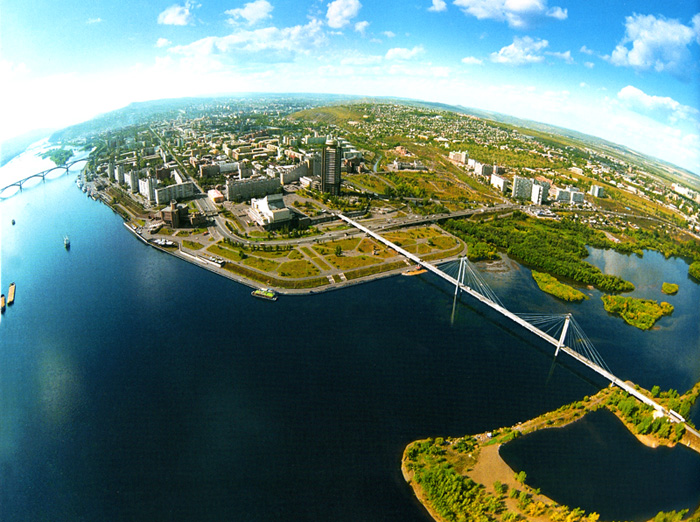 Полученные данные позволяют 
оперативно решать задачи из социальной
сферы, хозяйственной сферы, в сфере 
безопасности 

2. Зоны «online» привлекательны как для
предпринимателей, так и для горожан

3. Красноярск становится городом, где 
безопасно
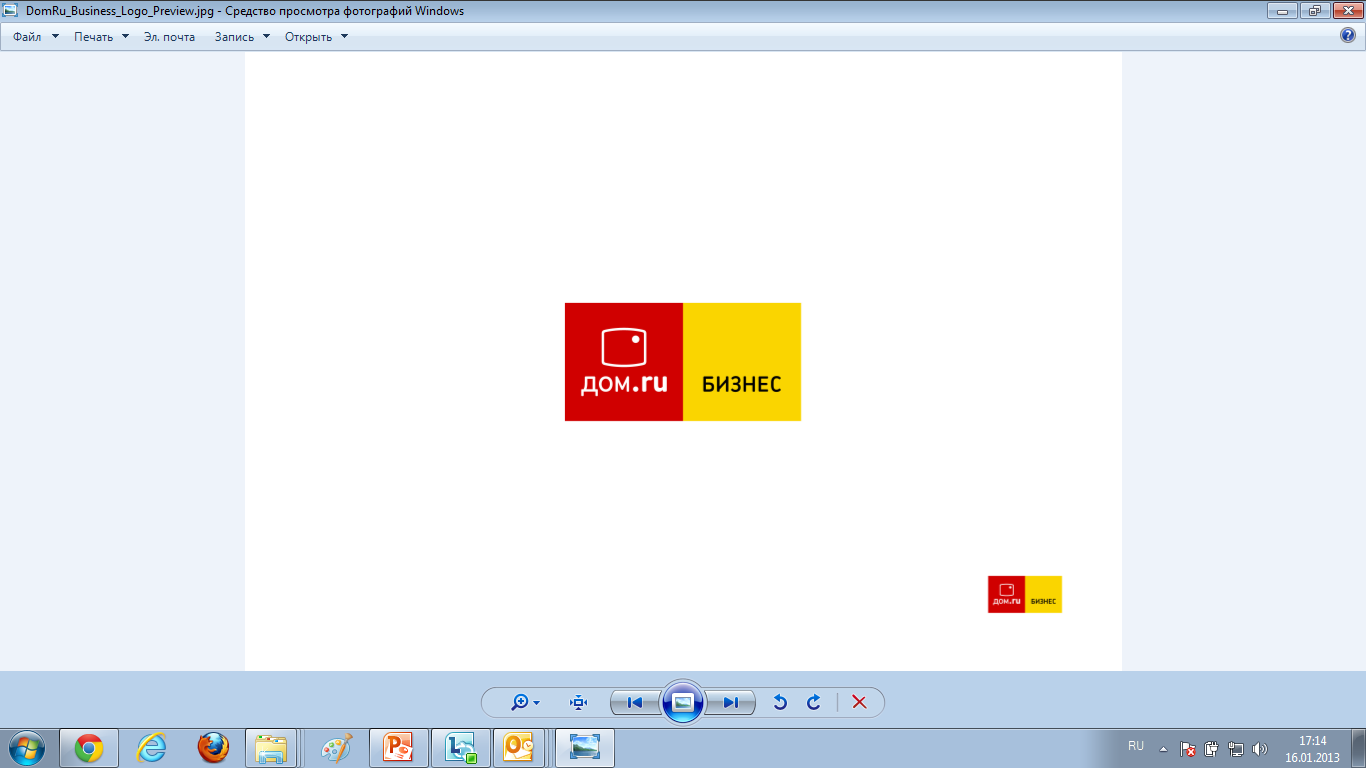 7
Прежние возможности наблюдения в городе
Красноярск online
Уличное видеонаблюдение: цветная или ч/б картинка; панорамный вид; хранение записей
на общем доступе до 14 дней
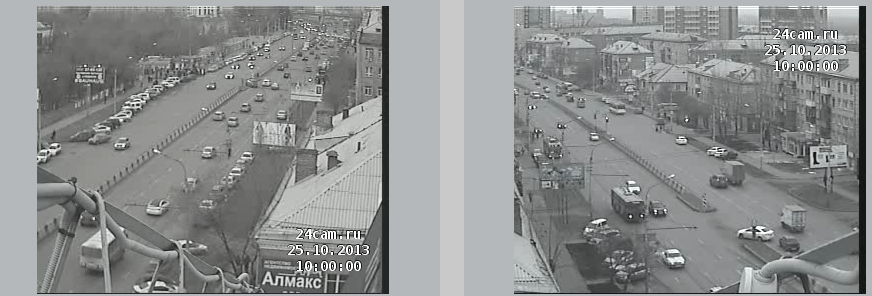 Видеонаблюдение в зданиях: силами самой организации; доступ к архиву у собственников
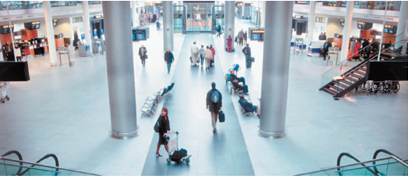 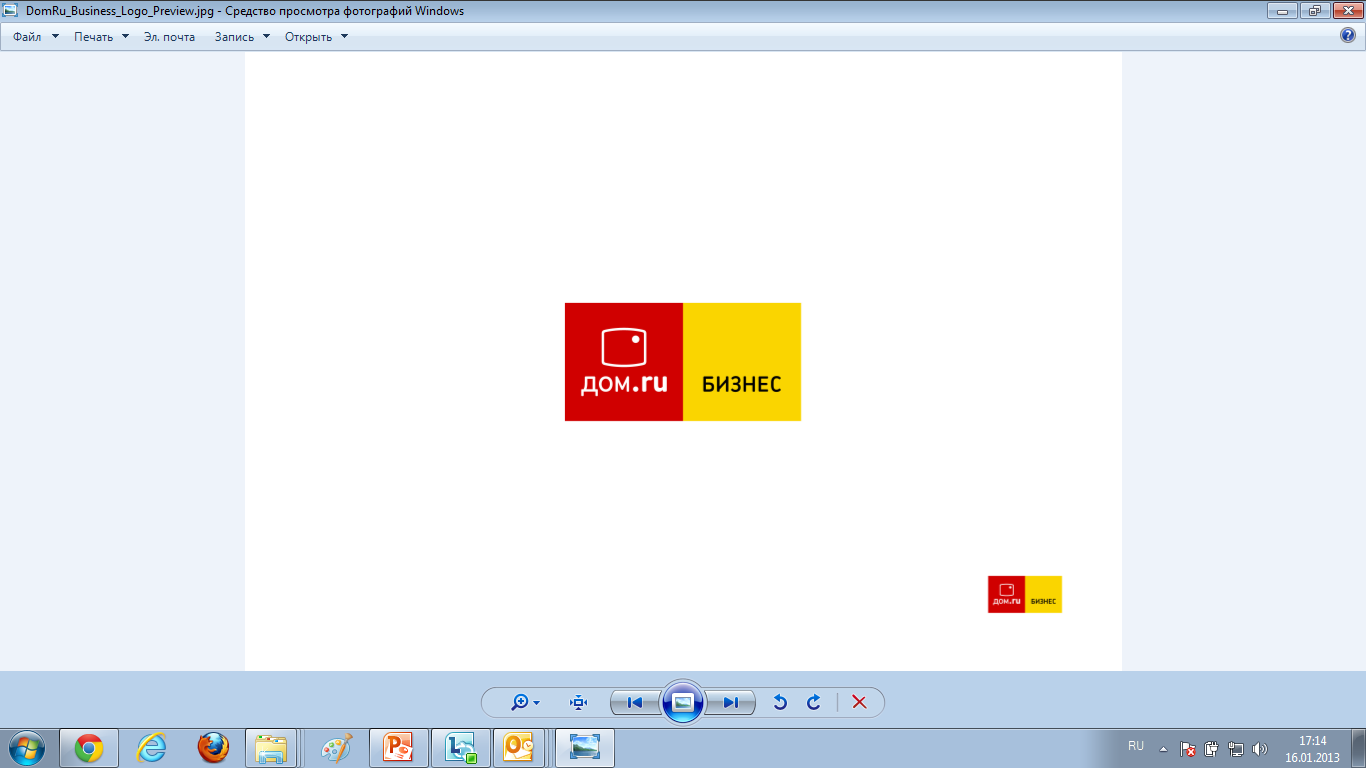 8
Прежние возможности наблюдения в городе
Красноярск online
Аналоговое видеонаблюдение
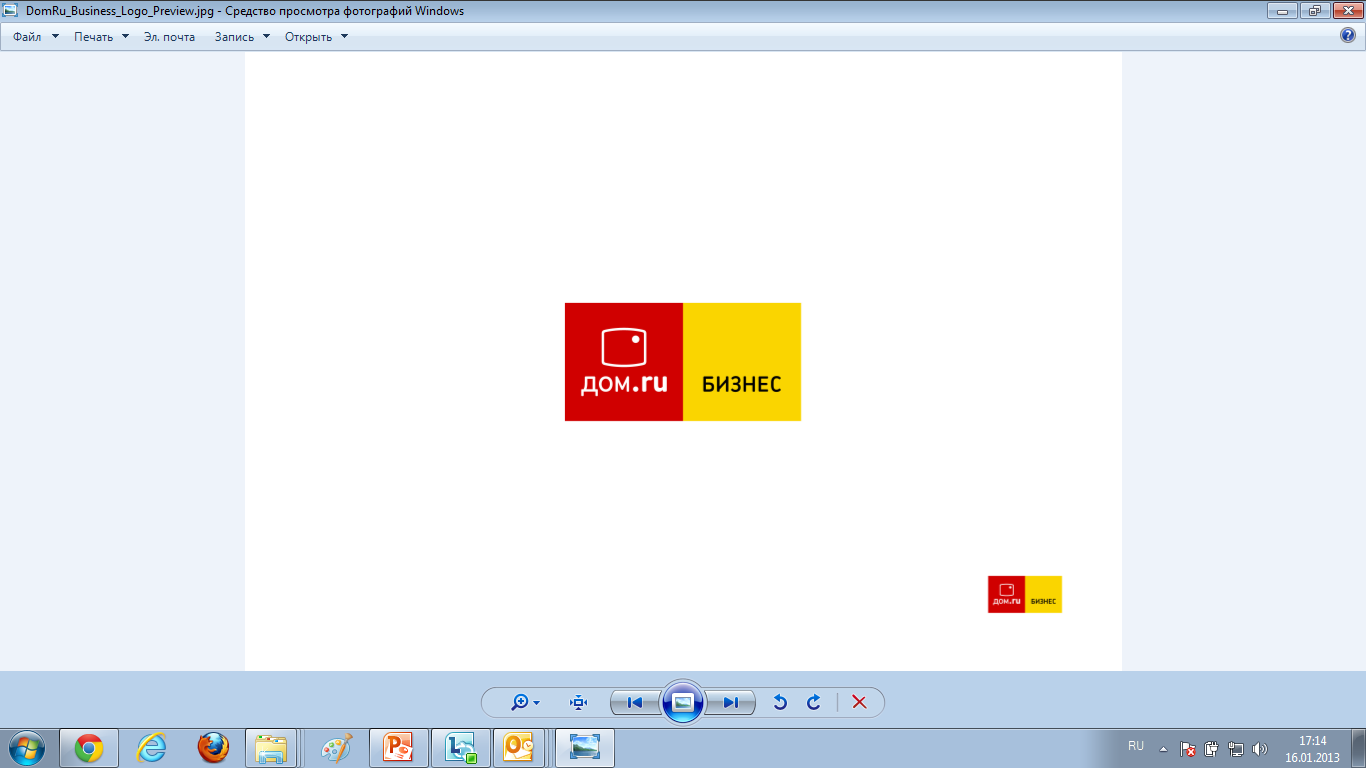 9
Прежние возможности: аналоговое видеонаблюдение и ip-видеонаблюдение с ограниченными ресурсами
Красноярск online
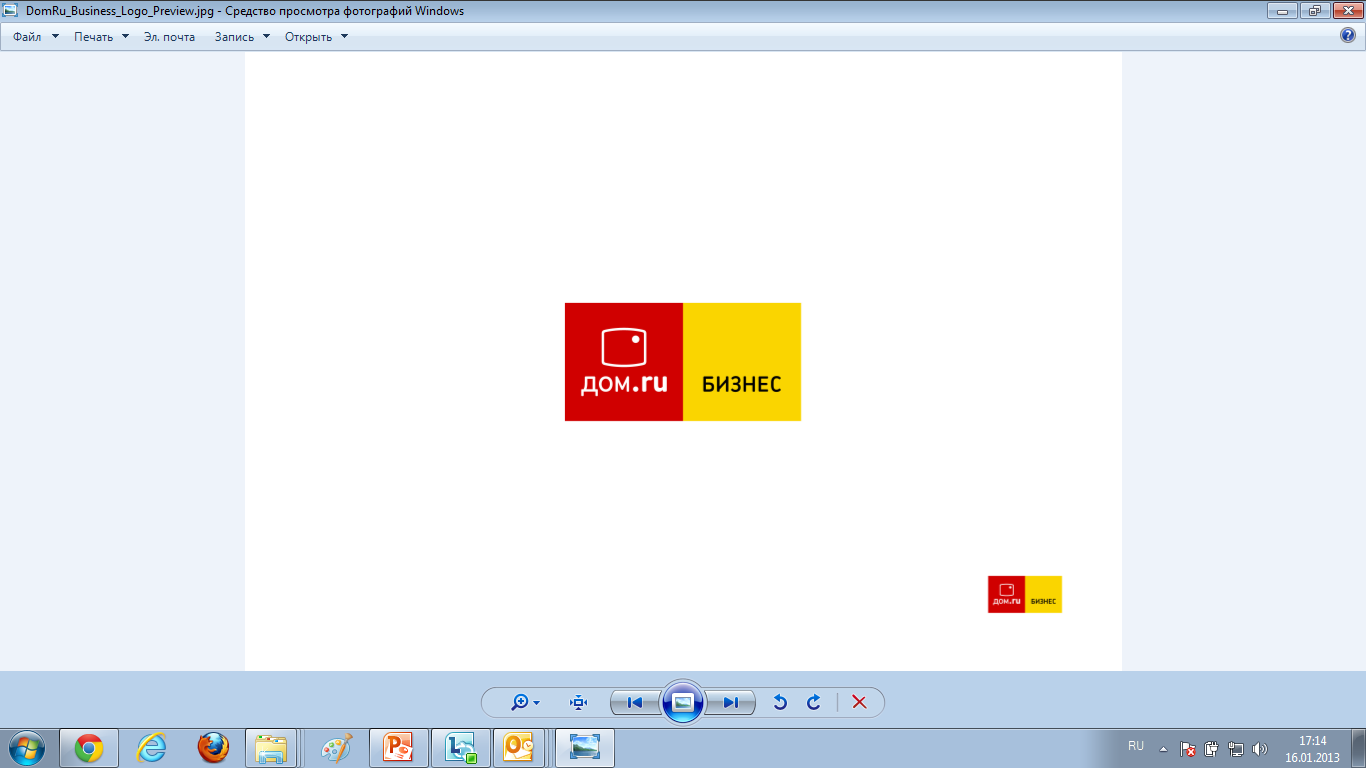 10
Красноярск online
Прежние возможности: ip-видеонаблюдение с использованием беспроводных технологий доступа в интернет
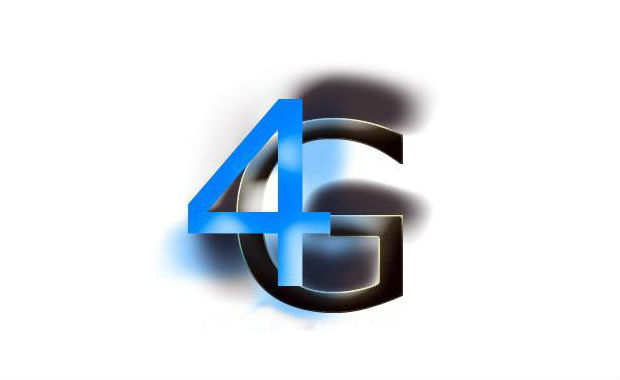 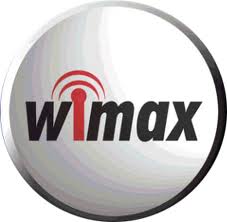 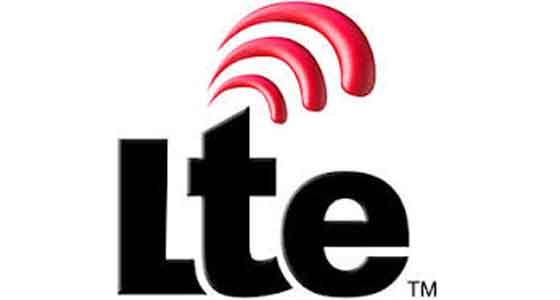 Данные экономичные технологии хорошо решают вопрос видеонаблюдения для
физических лиц (например, наблюдение в гараже или на даче). 
Но для большой архитектуры возникают сложности: зависимость от погодных условий,
от конструкций зданий, от материалов в окружающей среде.
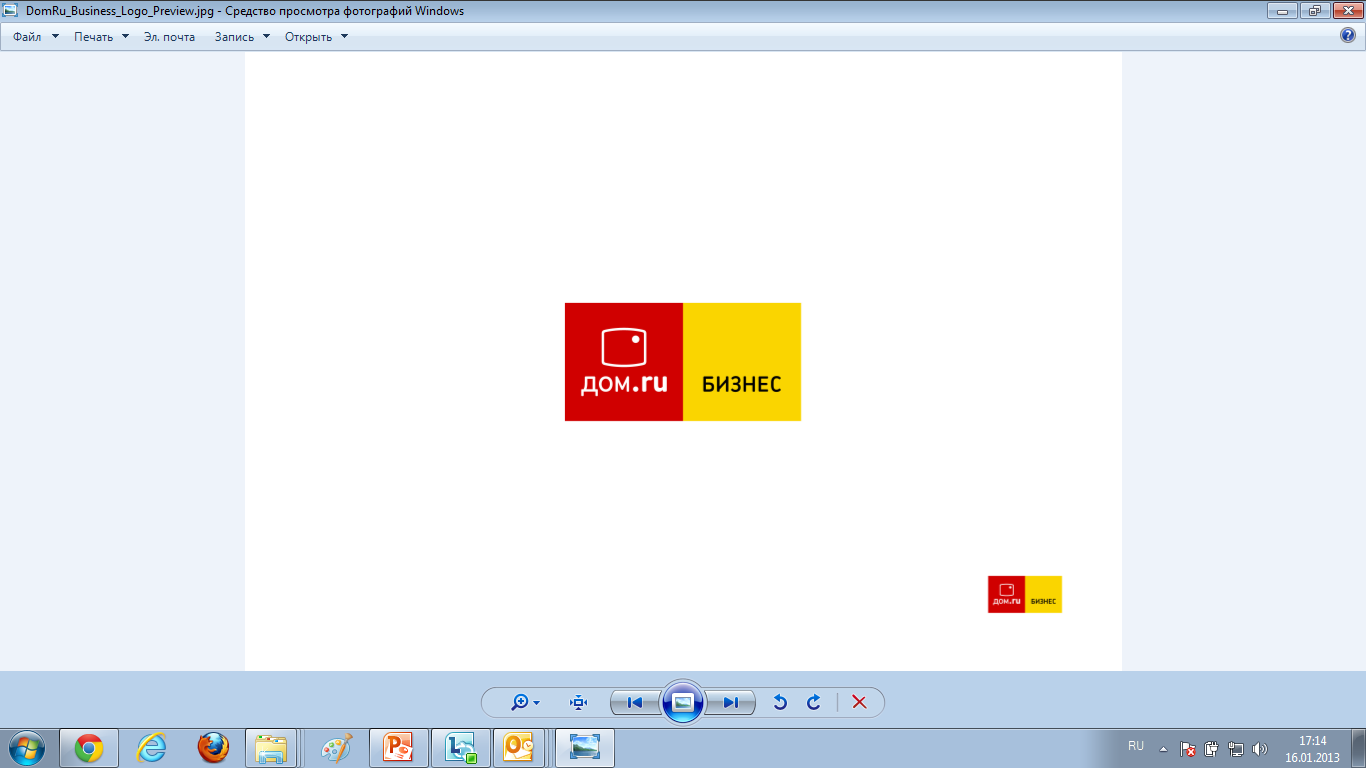 11
Красноярск online
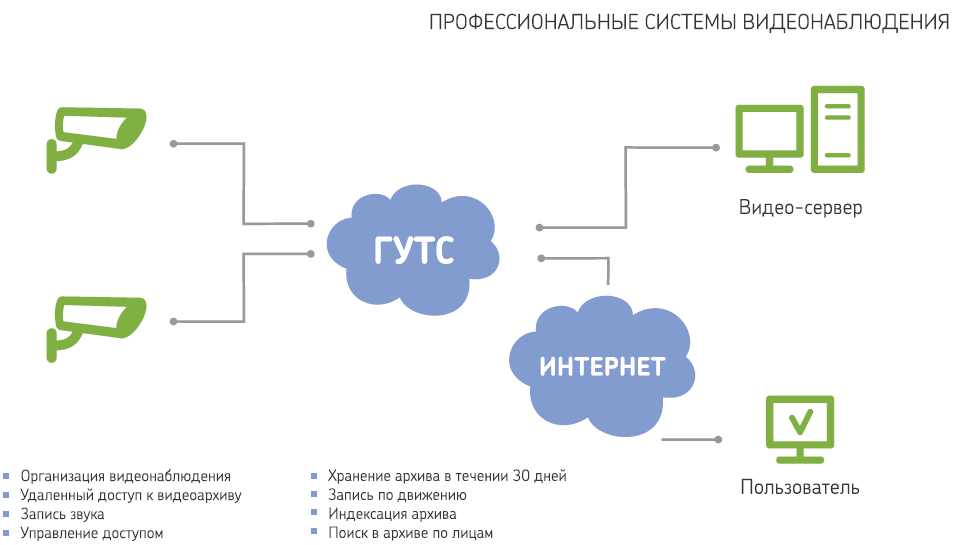 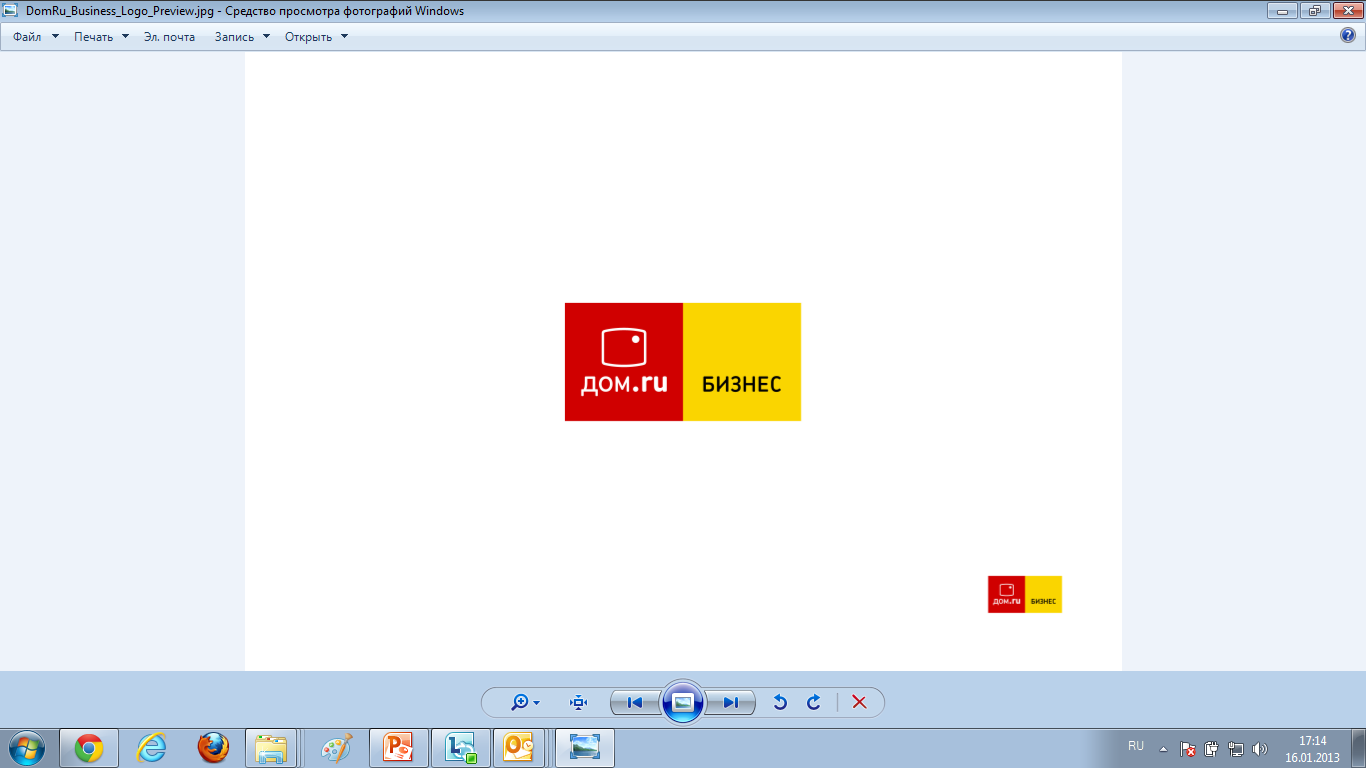 12
Красноярск online
ЧТО ДАЕТ ПРОЕКТ ГОРОДУ?
Новые возможности обеспечения безопасности

Повышение эффективности работы муниципальных учреждений

3. Существенную экономию ресурсов

4. Широкие перспективы развития инфраструктуры и общегородских проектов
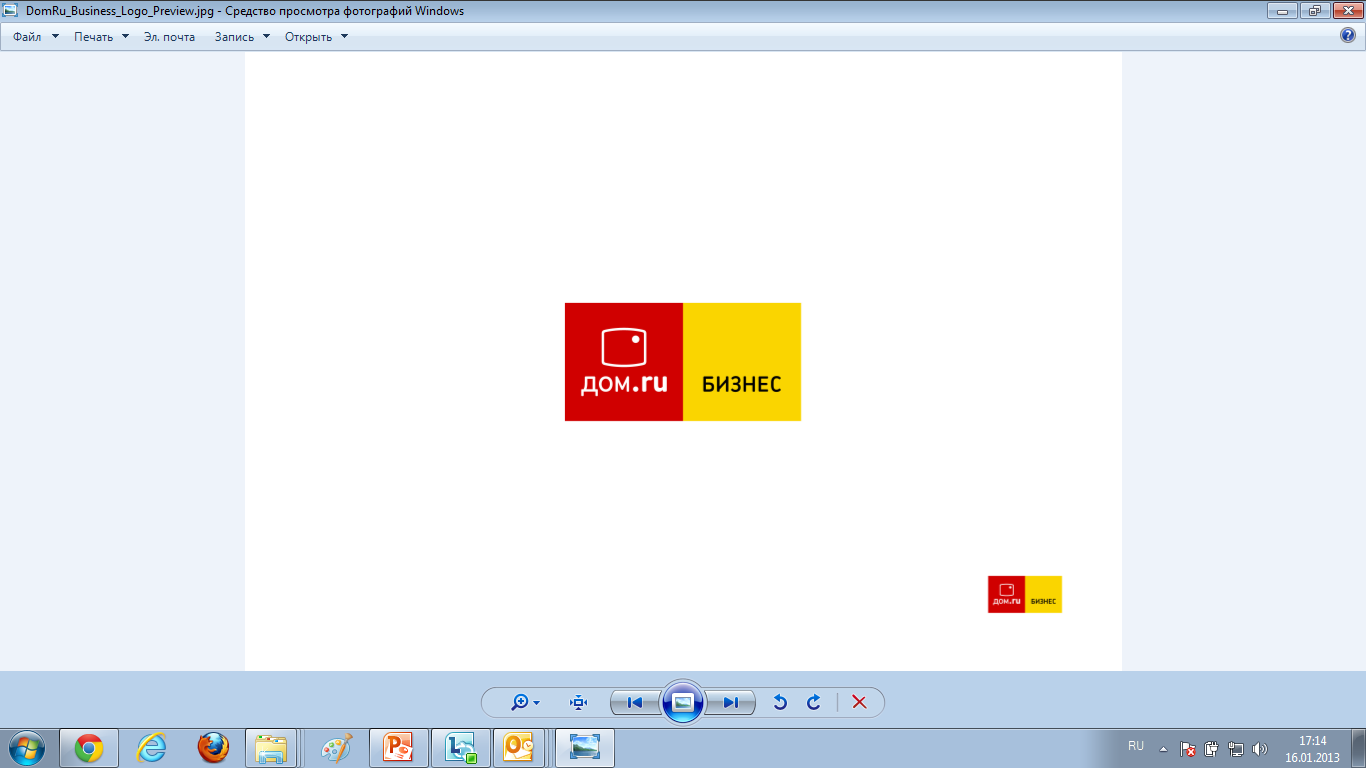 13
Красноярск online
ВОЗМОЖНОСТИ
Доступ к записи и живой картинки с мобильных и 
стационарных устройств при помощи интернета
в любой точке мира

2. Интеллектуальные сервисы:
Счетчик потока людей
Распознавание по лицам, госномерам, объектам
Поиск эталонных изображений (например, лиц)
Запись звука
Оптический zoom и поворотный механизм

3. Наблюдение большим количеством пользователей
одновременно
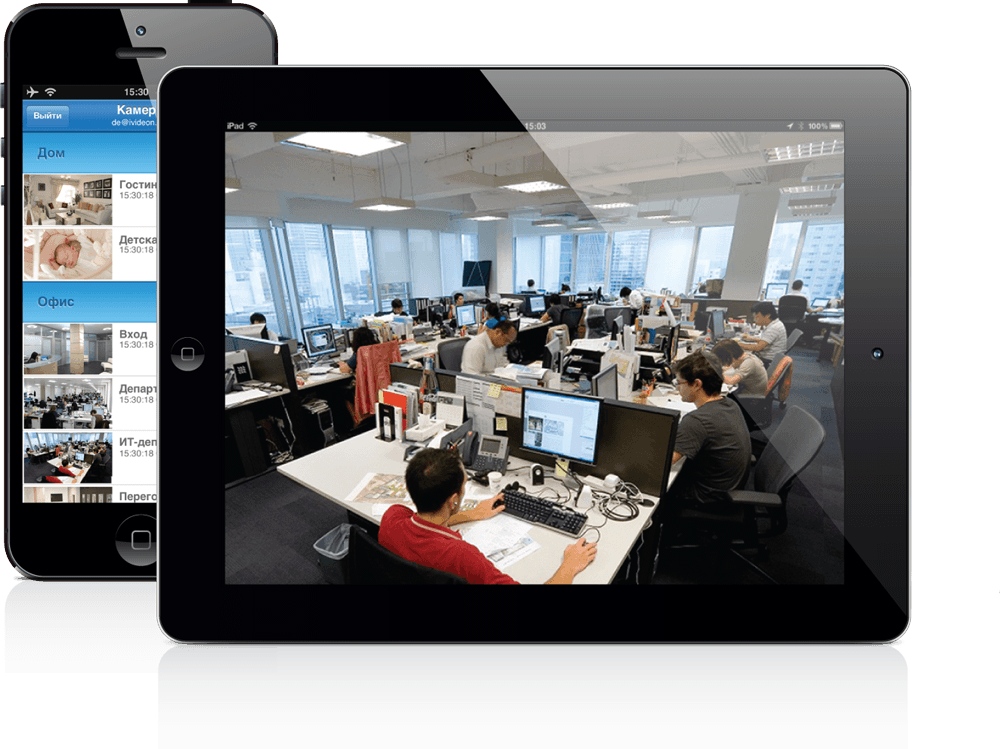 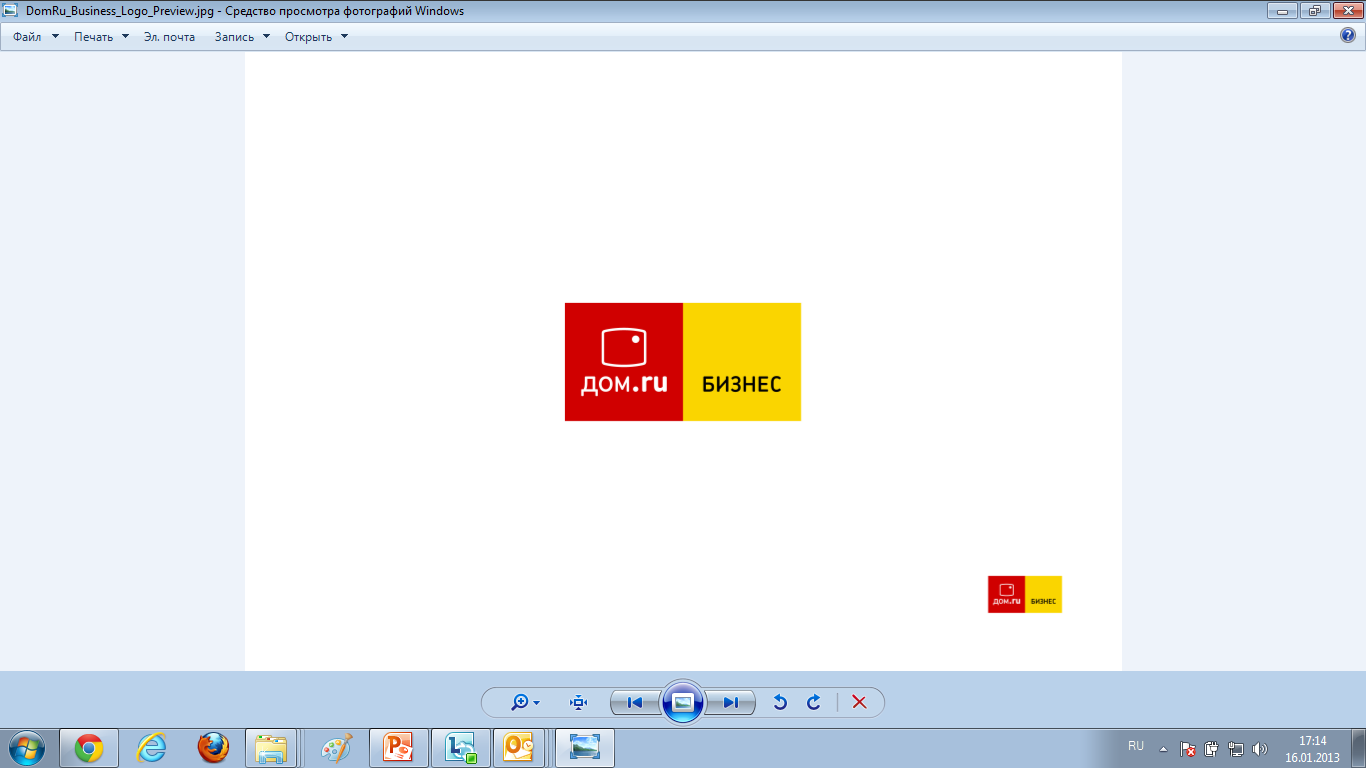 14
ЭКОНОМИЯ
Красноярск online
Возможные инвестиции Дом.ru Бизнес в проект*:

Проектная документация

Покупка специализированных серверов

Collocation и обслуживание удаленных 
серверов

4. Предоставление и обслуживание каналов связи

5. Инсталляция, настройка, шеф-монтаж, монтаж
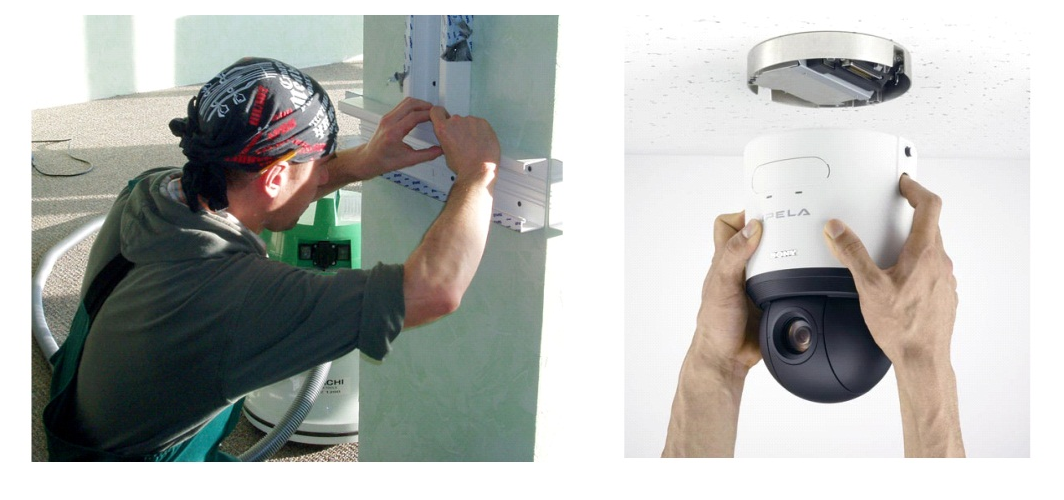 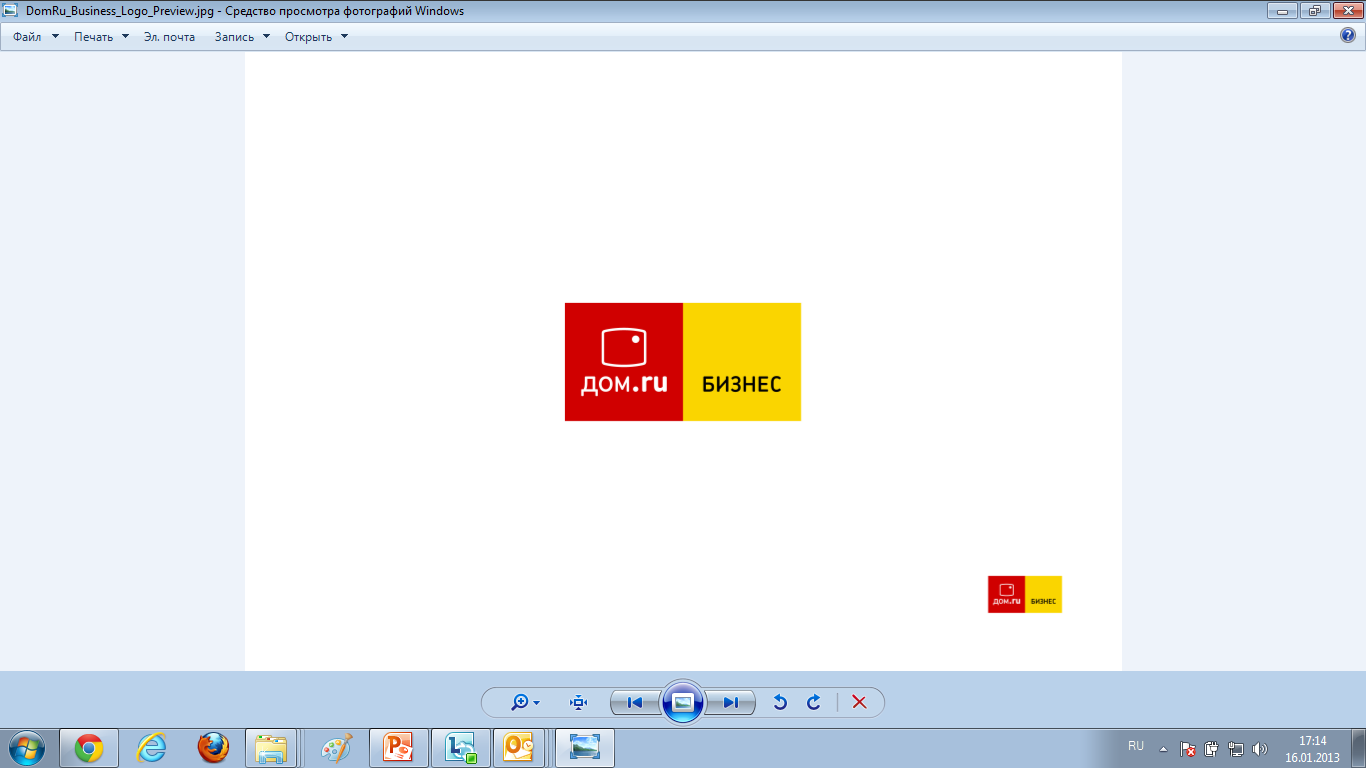 15
Красноярск online
Экономические выгоды складываются также с первых месяцев работы проекта по другим статьям бюджета, благодаря своевременному оповещению, предупреждению ситуаций
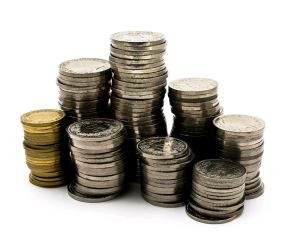 Строительство.
Содержание объектов внешнего благоустройства.
Дорожные работы и ямочный ремонт.
Содержание объектов социальной сферы.
Содержание сетей наружного освещения.


И другие ключевые затраты городского бюджета
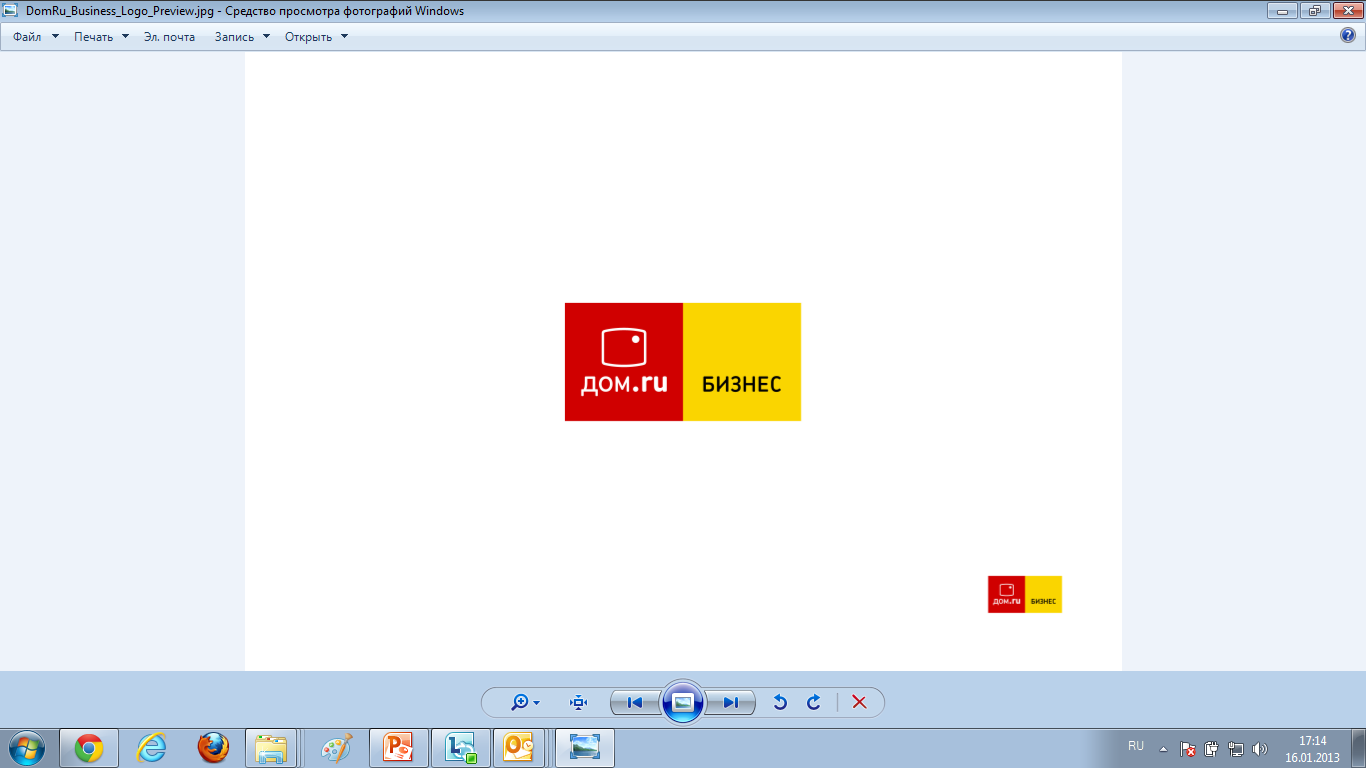 16
Красноярск online
ПЕРСПЕКТИВЫ
Анализ текущей ситуации и качественные преобразования в социальной сфере, благоустройство города, привлекательность для бизнеса за счет использования уличных видеокамер и видеокамер для помещений
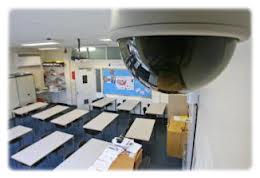 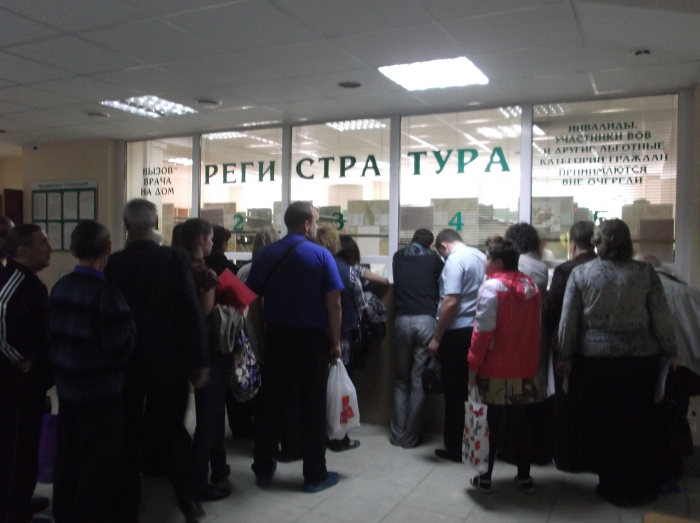 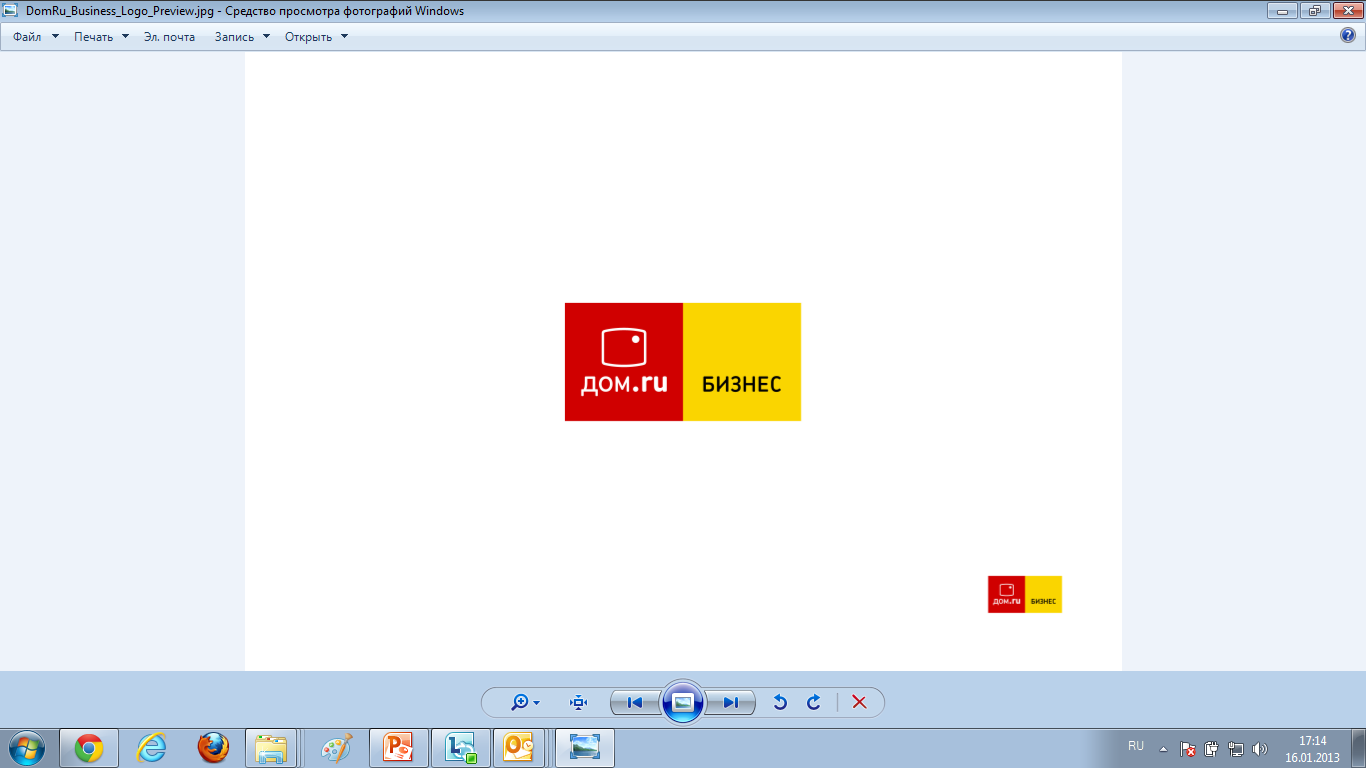 17
Красноярск online
ПЕРСПЕКТИВЫ
Широкие возможности подготовки инфраструктуры и обеспечения безопасности объектов Универсиады-2019
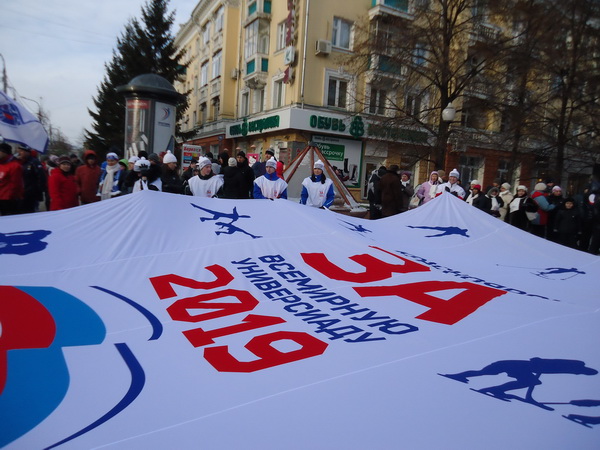 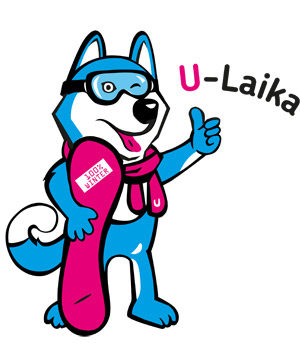 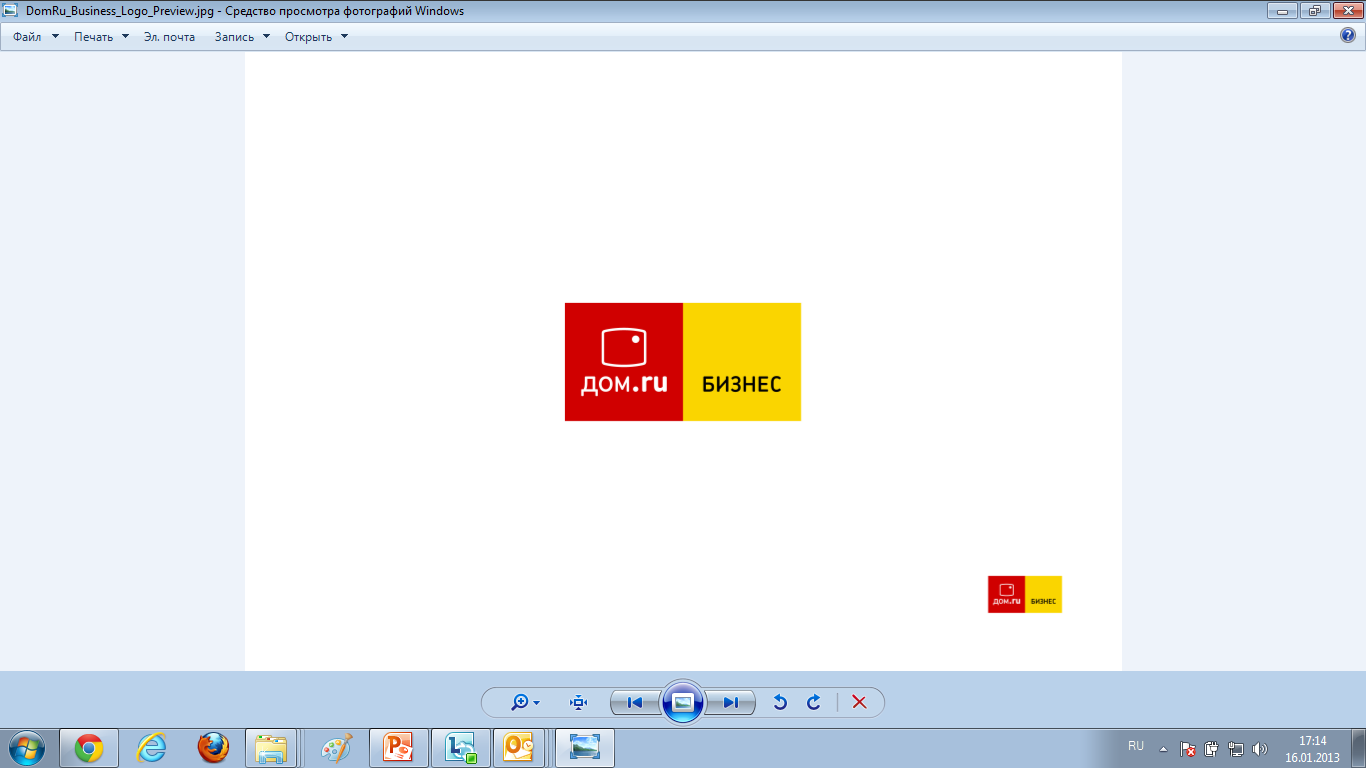 18
Красноярск online
ПЕРСПЕКТИВЫ
Безопасность  и фильтрация контента производится в соответствии с Постановлениями РФ: №758 от 31.07.2014, №9 от 15.01.2007 
                                         № 1101  от 26.10. 2012
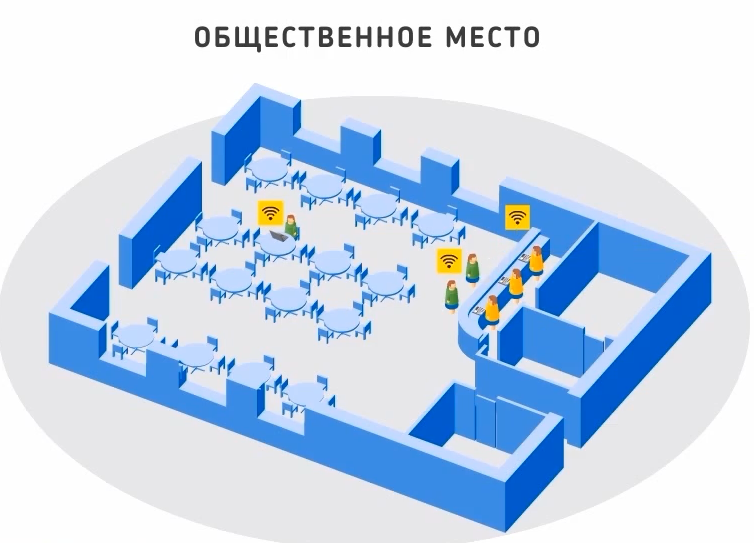 Муниципальные организации

Медучреждения

ВУЗ/Школа/Библиотека

Объекты транспортной инфраструктуры
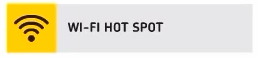 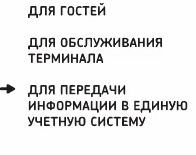 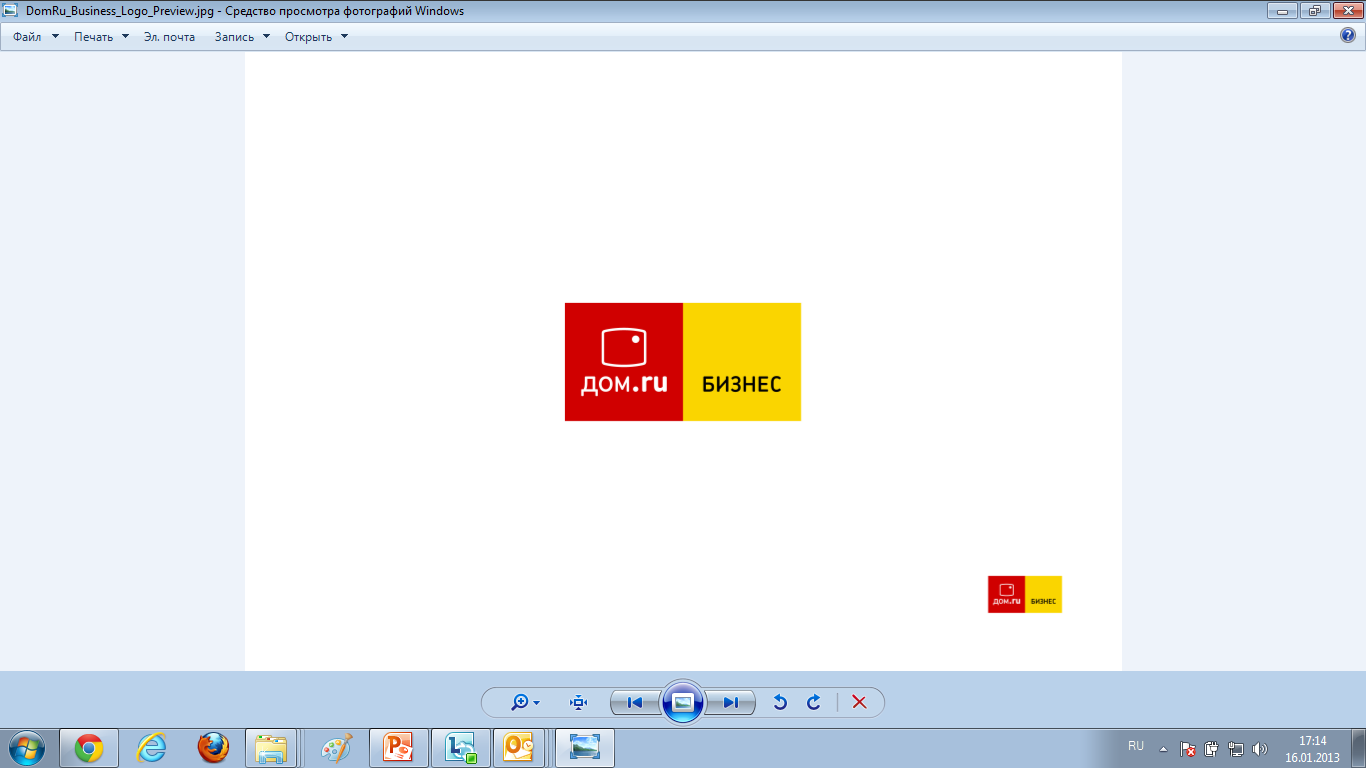 19
Красноярск online
Красноярск online – это готовый проект от одного ответственного лица. 
От подключения камеры до работы с аналитикой
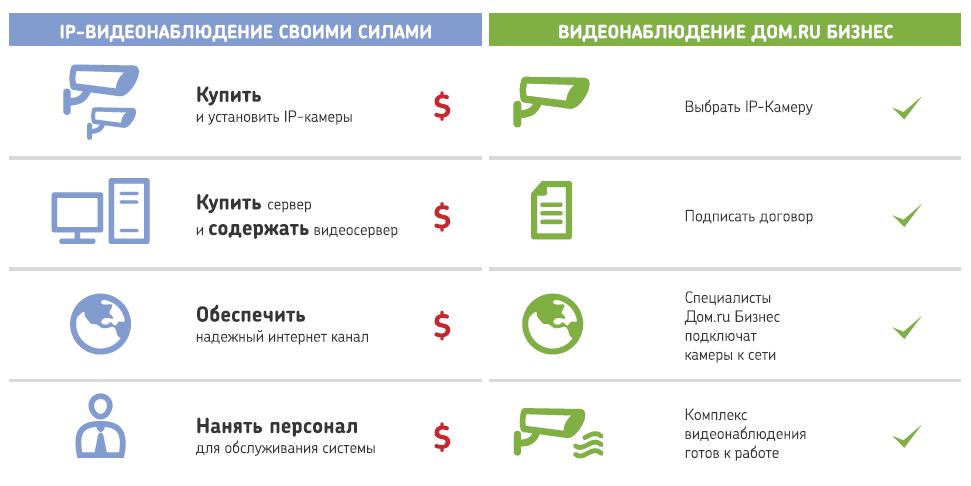 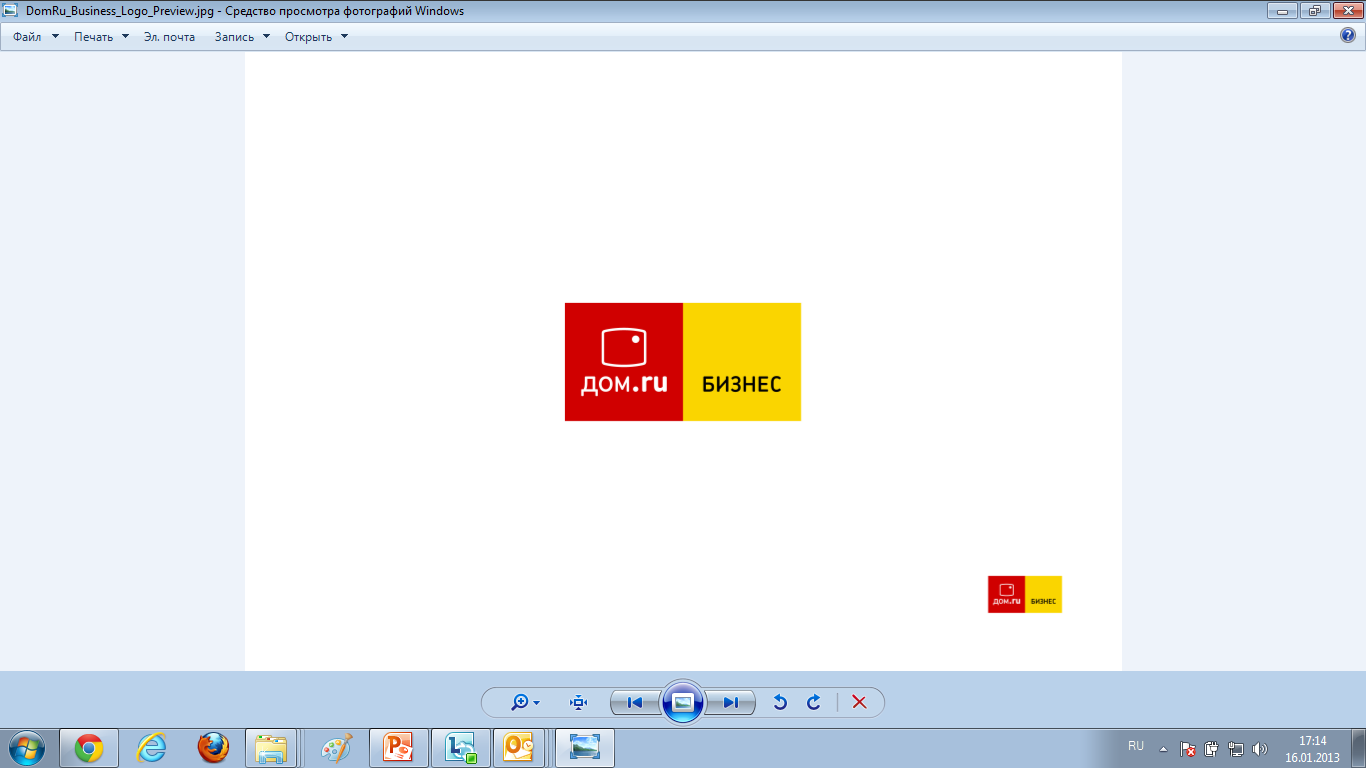 20
Красноярск online
КРАСНОЯРСК – город, который можно видеть 
как на ладони online
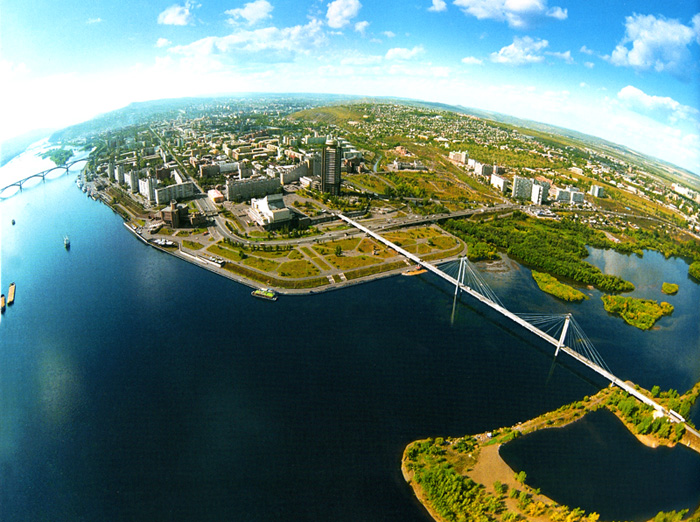 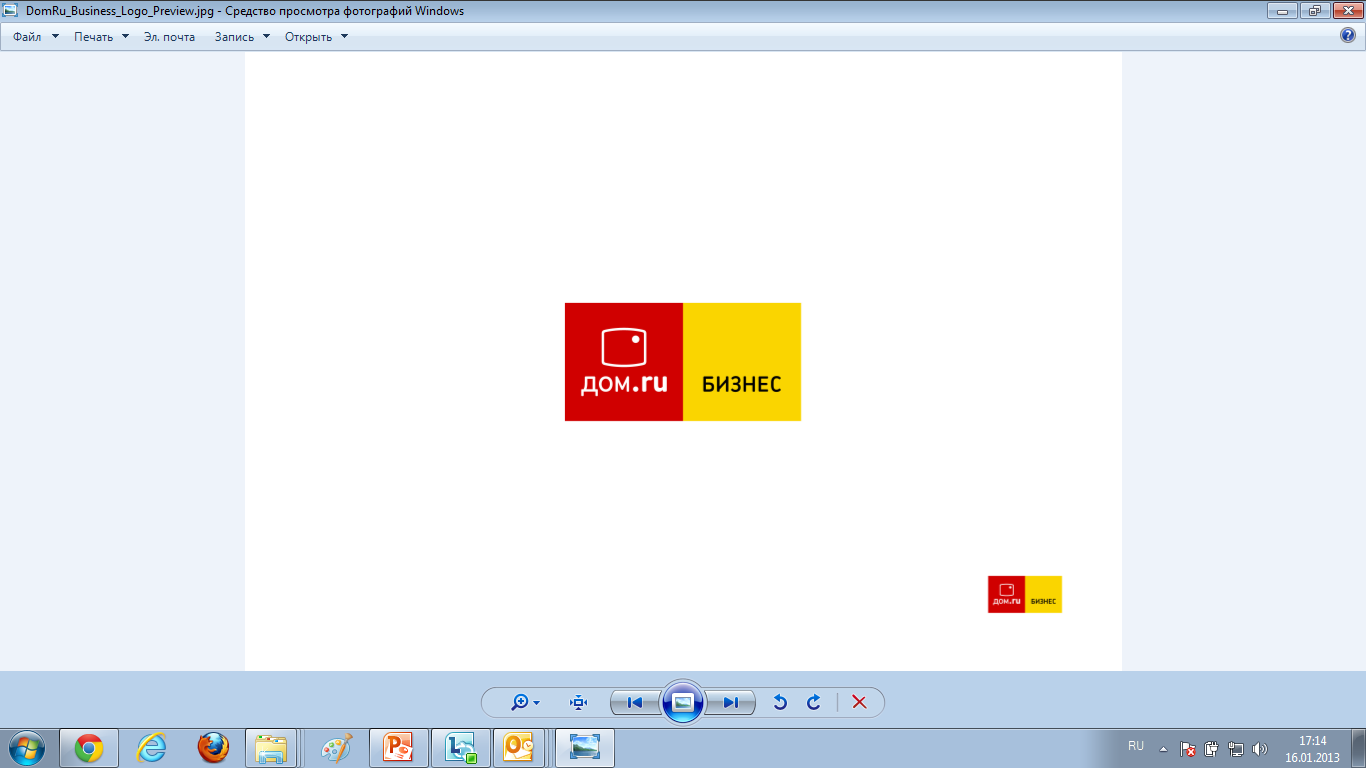 21